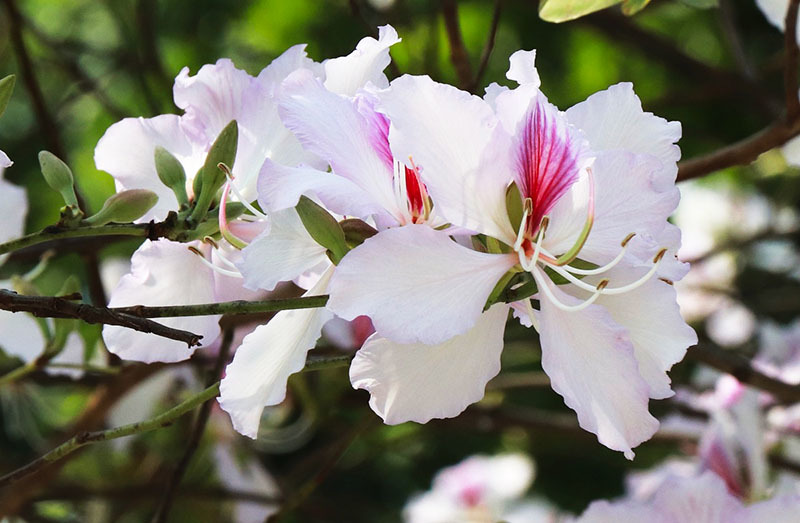 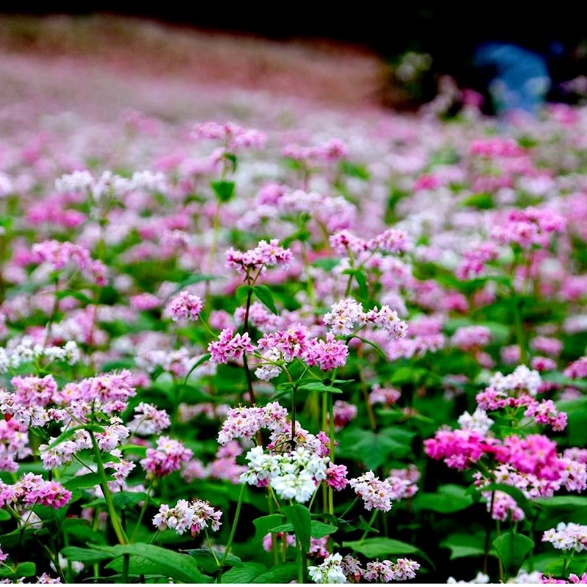 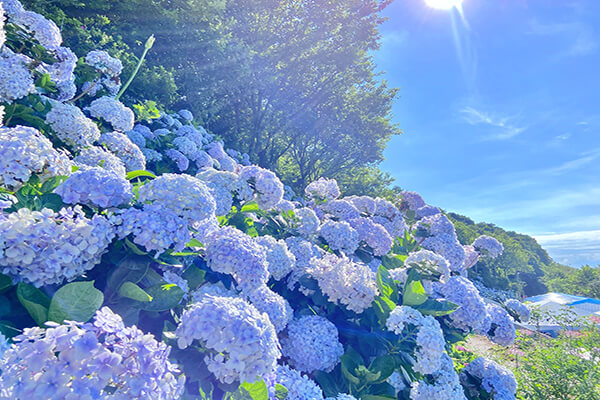 Hoa ban
Hoa tam giác mạch
Hoa cẩm tú cầu
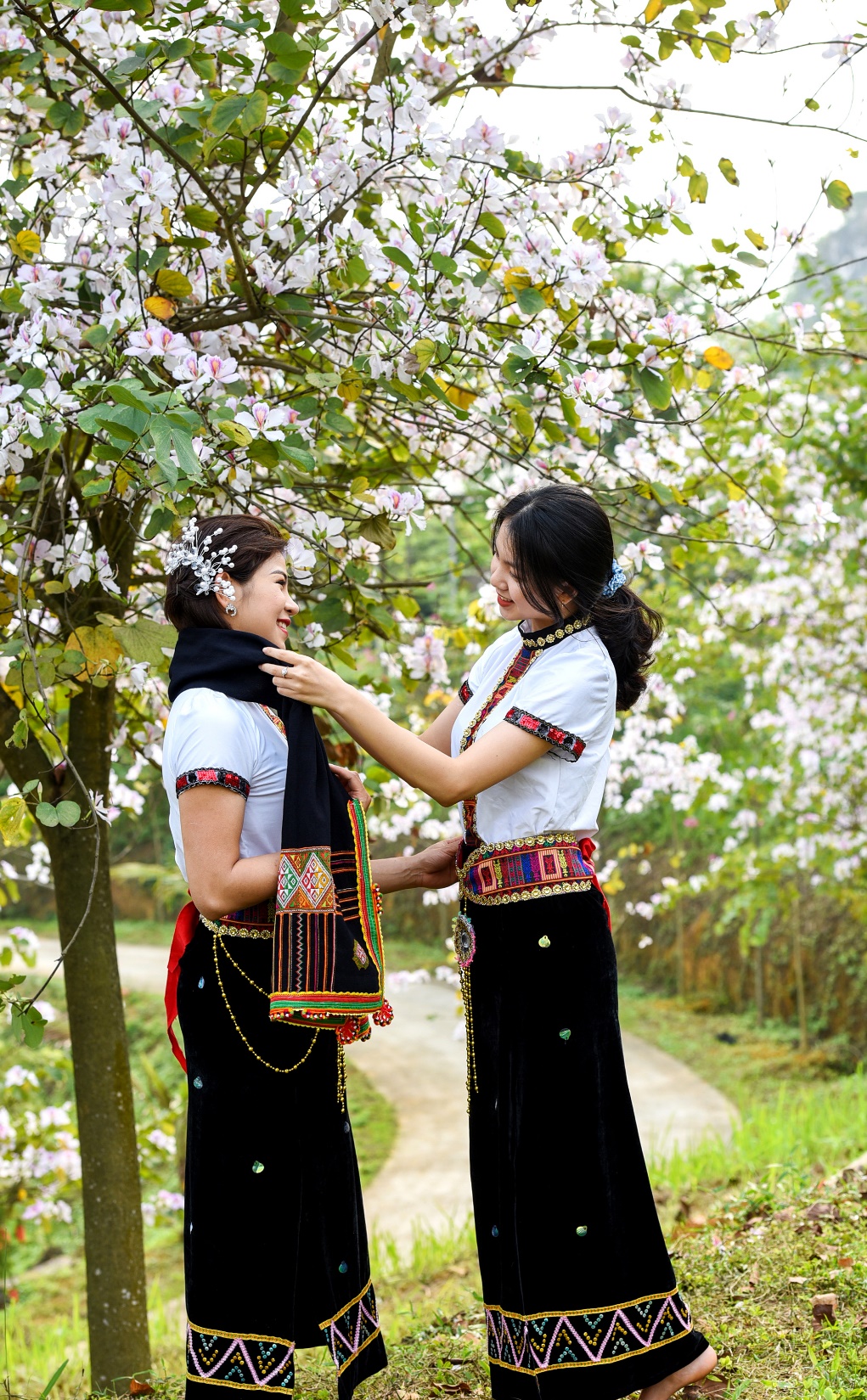 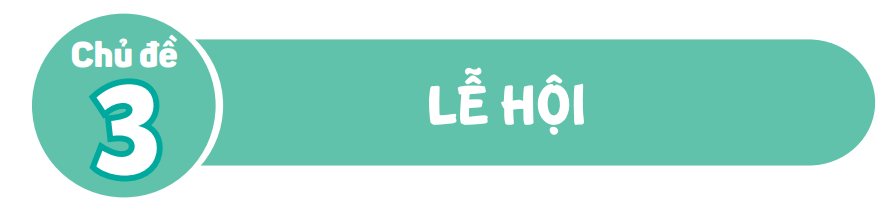 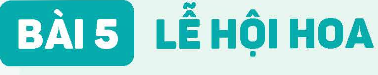 Tiết 1
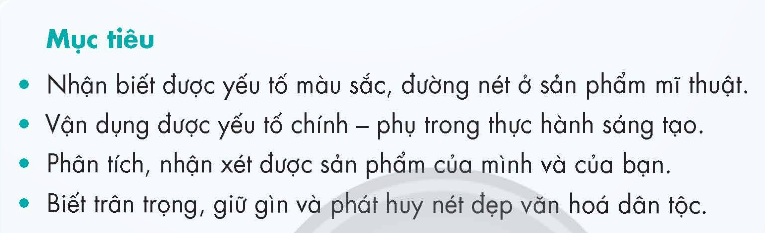 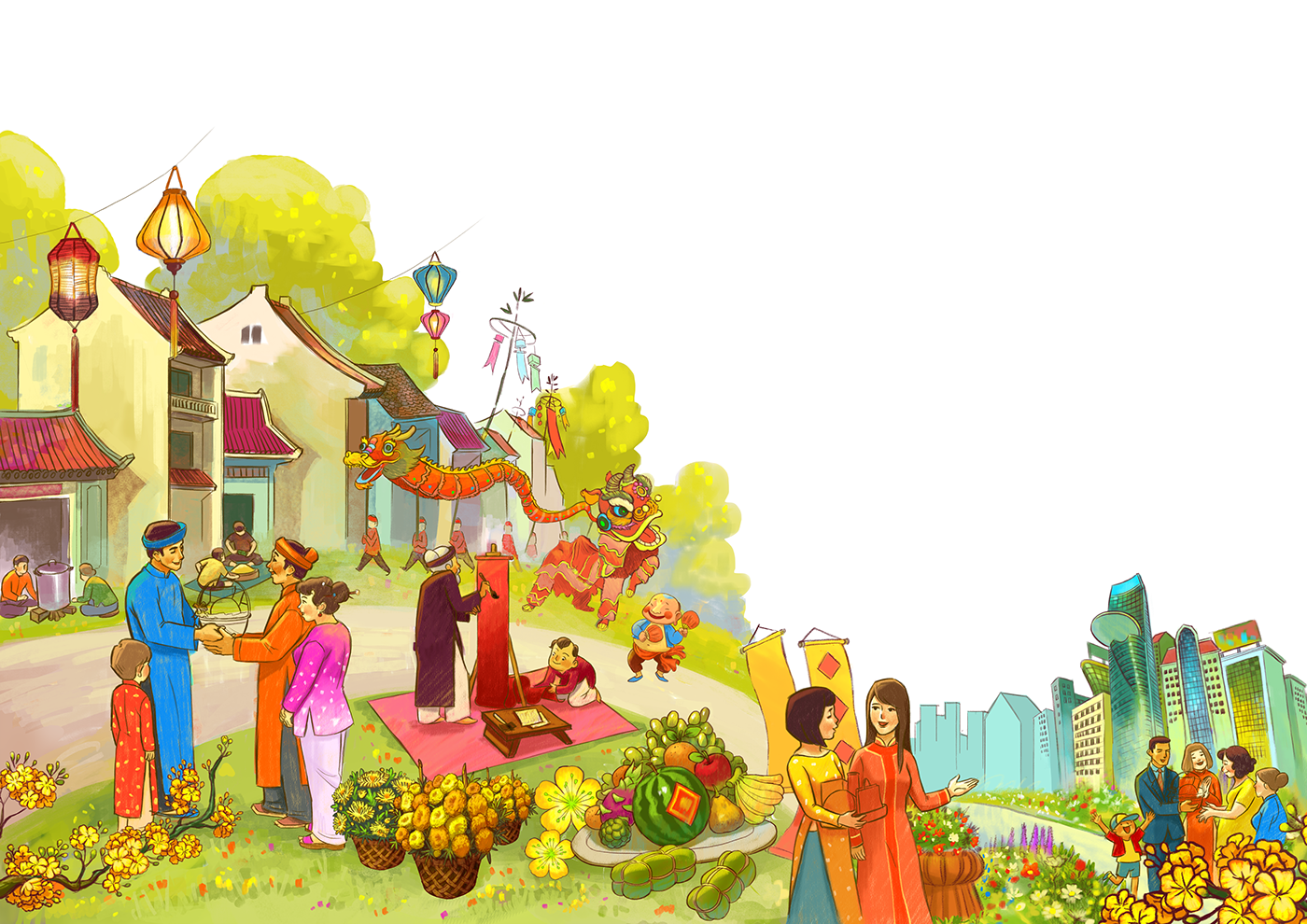 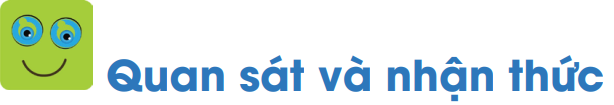 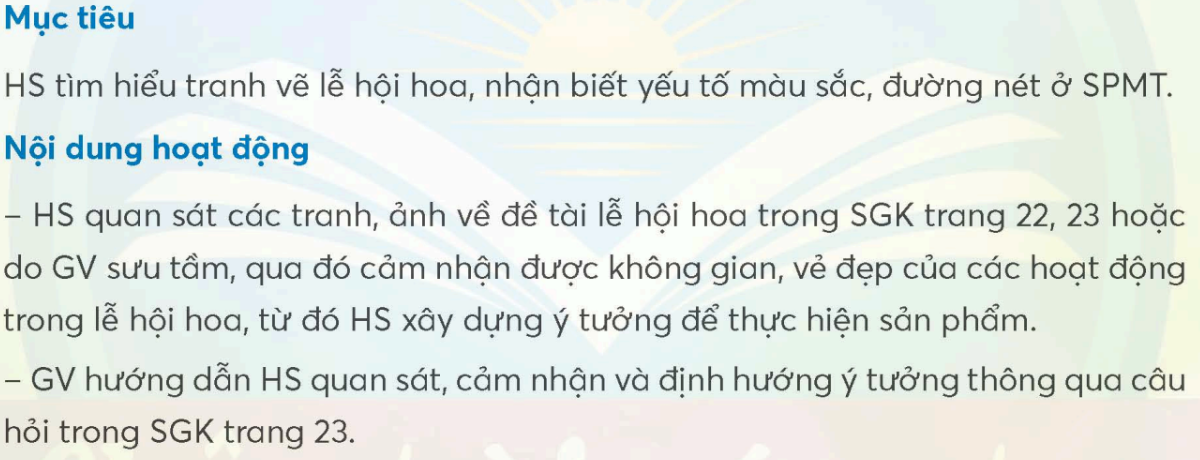 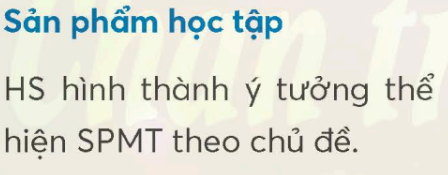 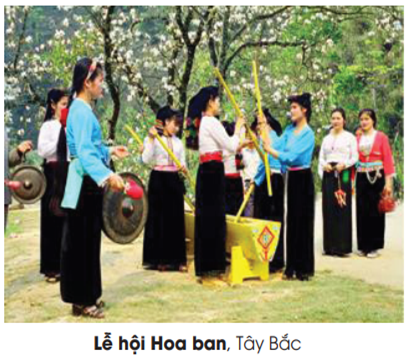 Quan sát hình ảnh lễ hội và thảo luận:
- Kể tên các lễ hội mà em biết?
- Nêu những hoạt động thường diễn ra trong lễ hội?
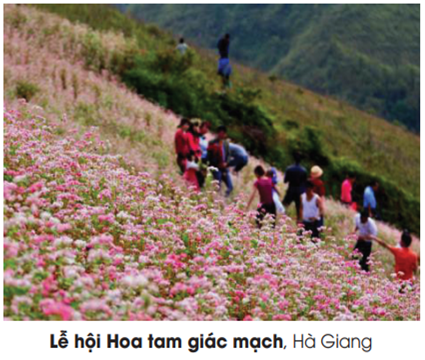 - Em thích nhất lễ hội nào?
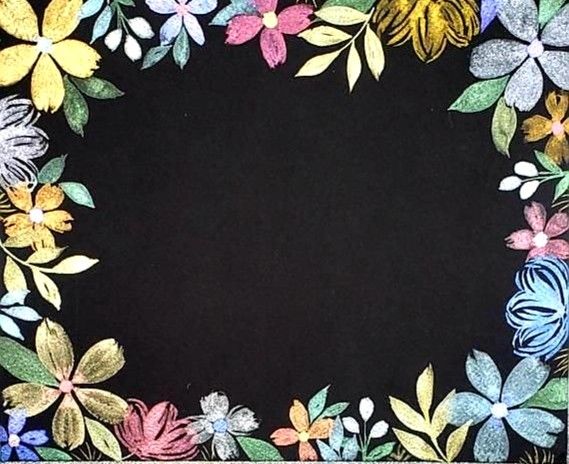 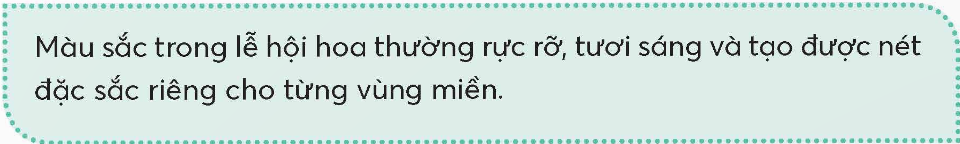 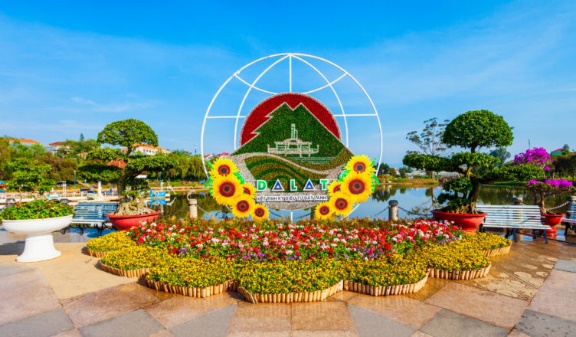 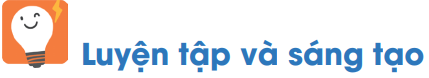 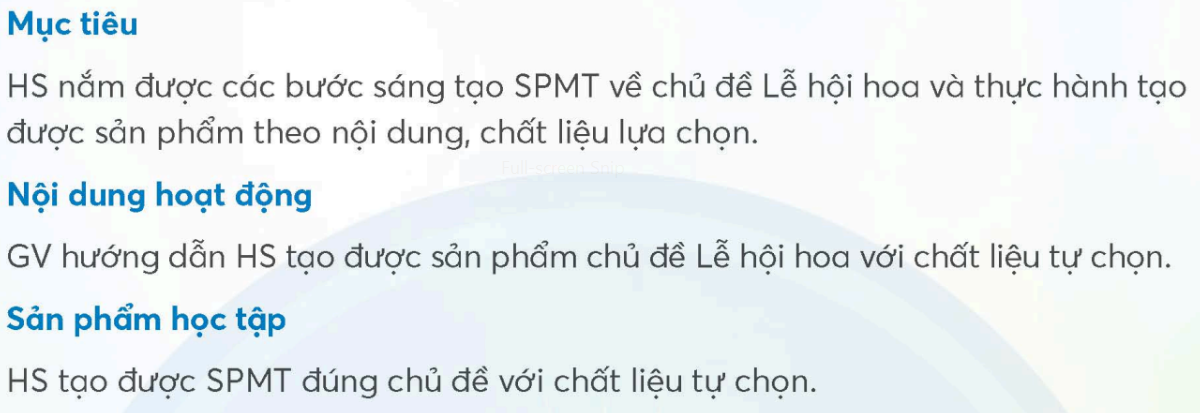 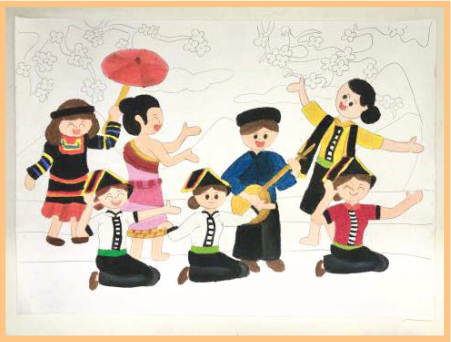 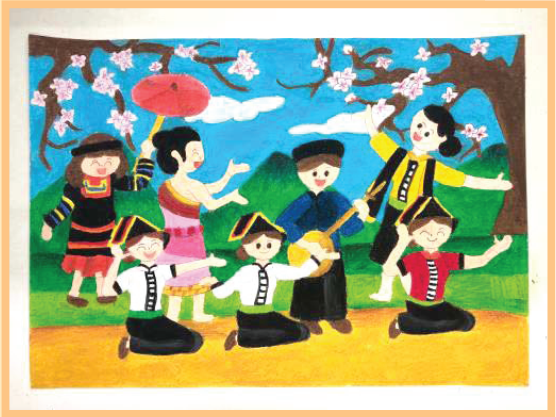 2
4
3
1
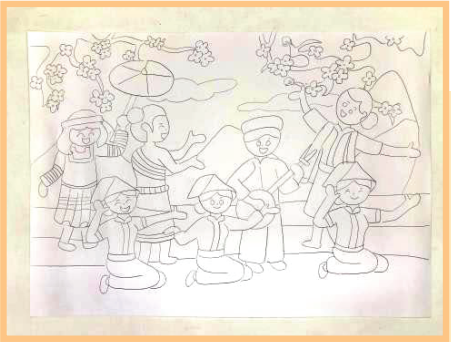 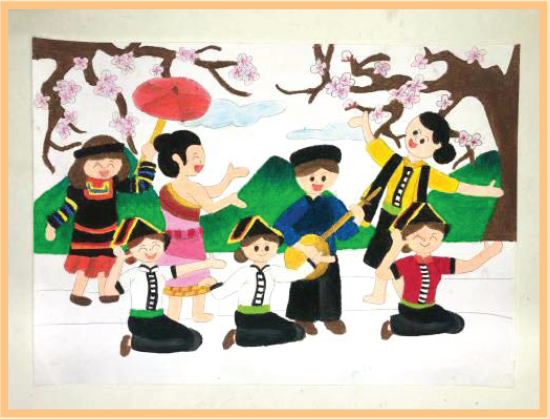 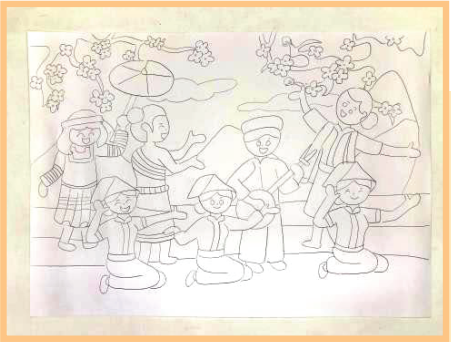 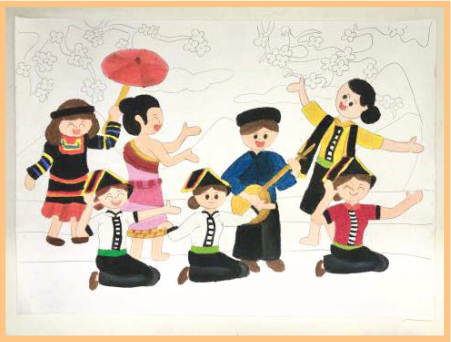 4
3
1
2
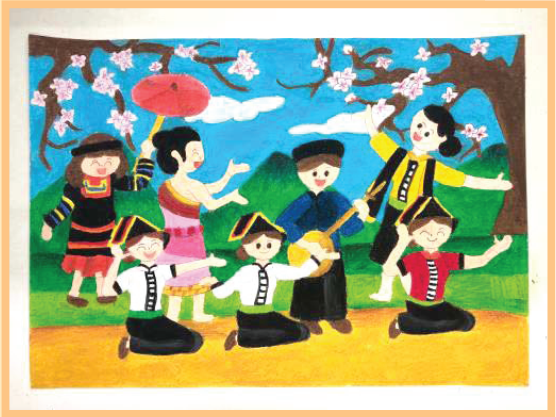 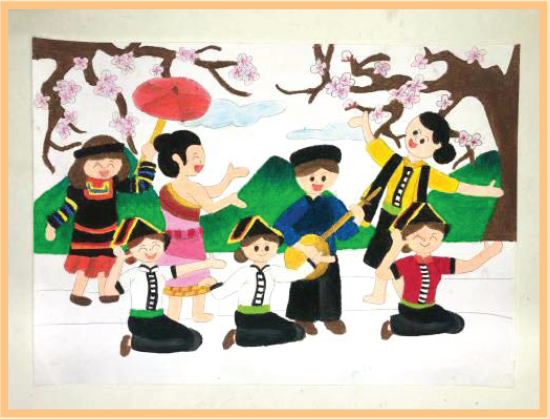 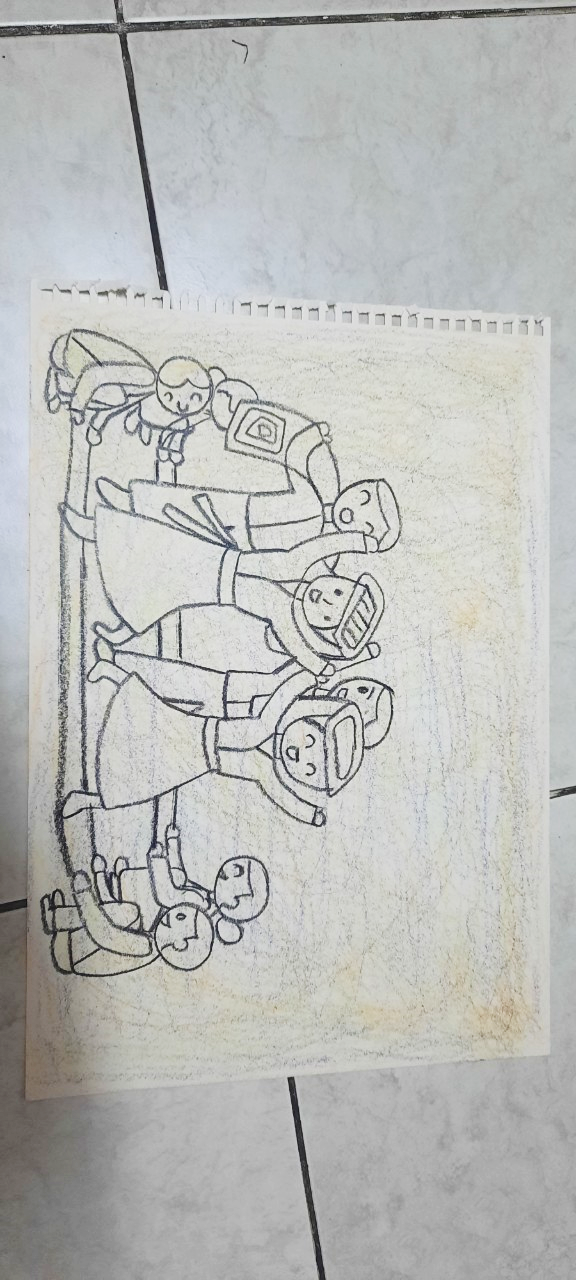 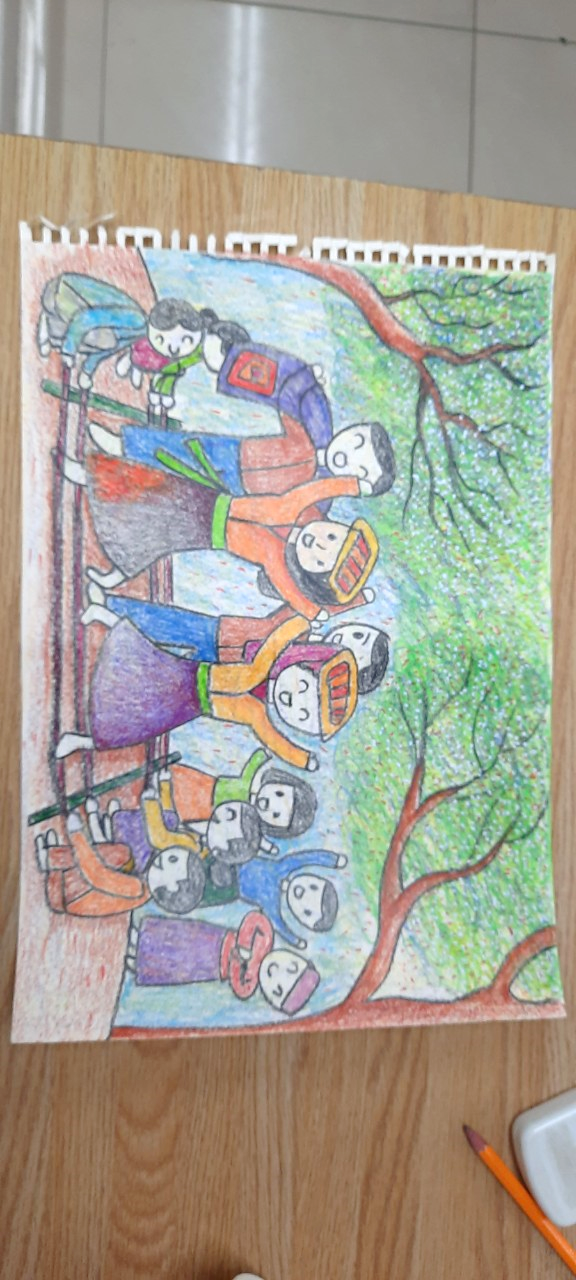 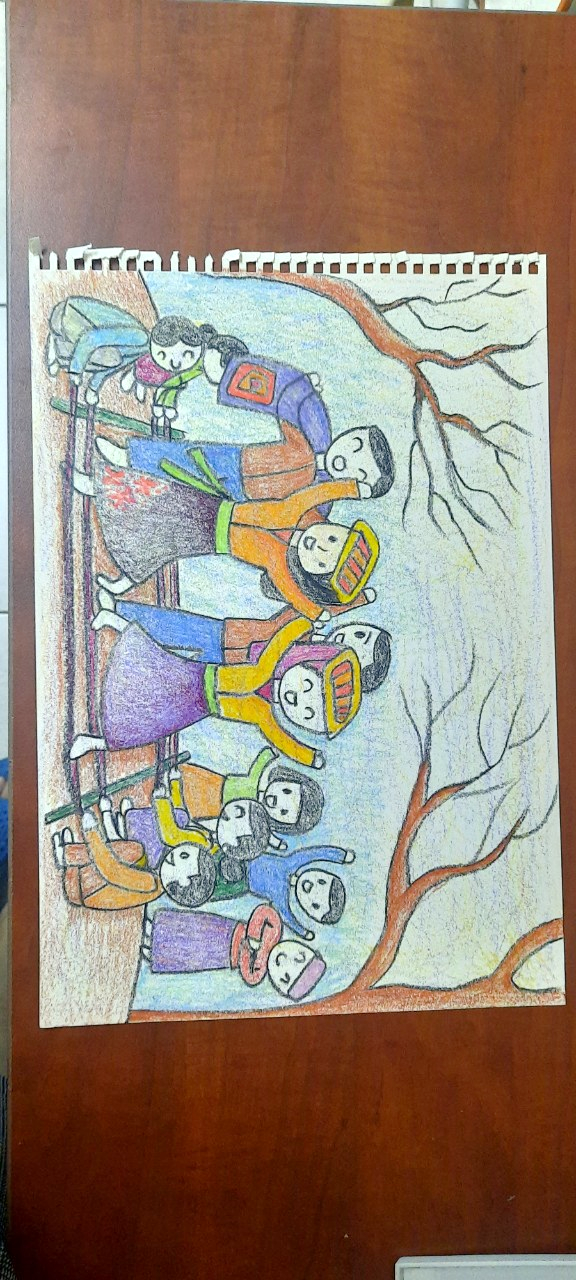 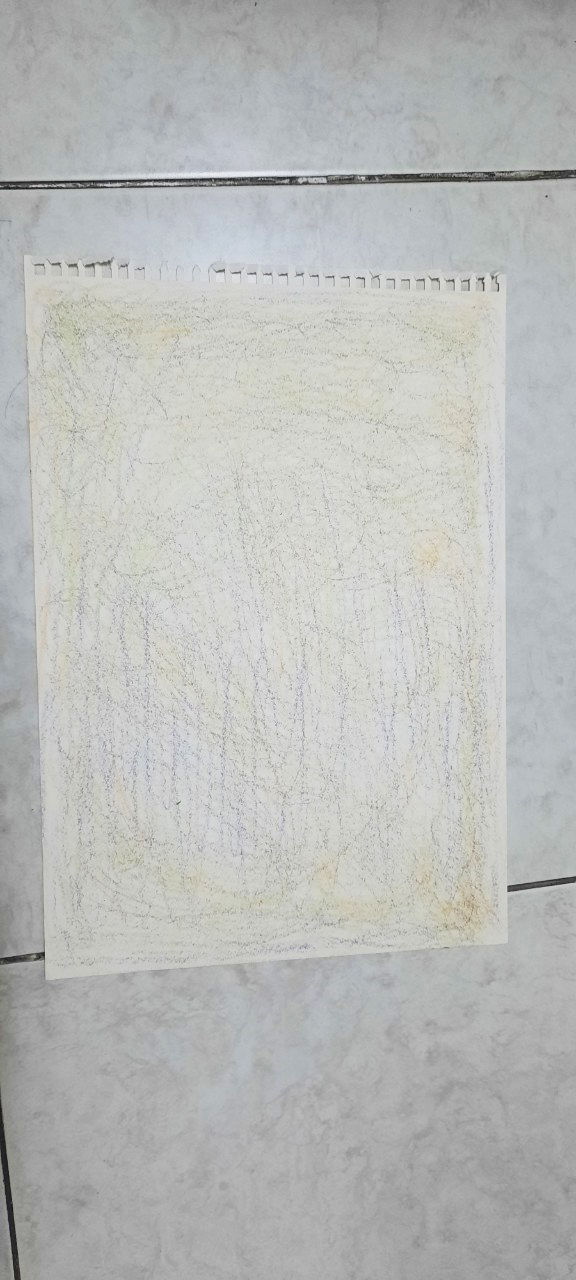 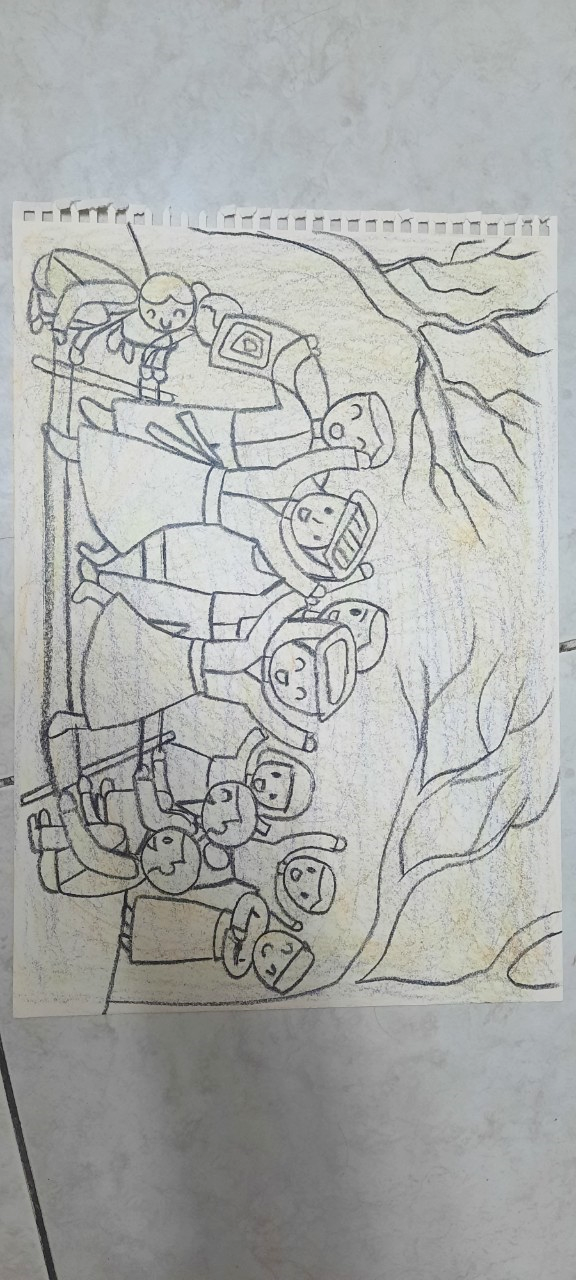 Tham khảo sản phẩm mĩ thuật
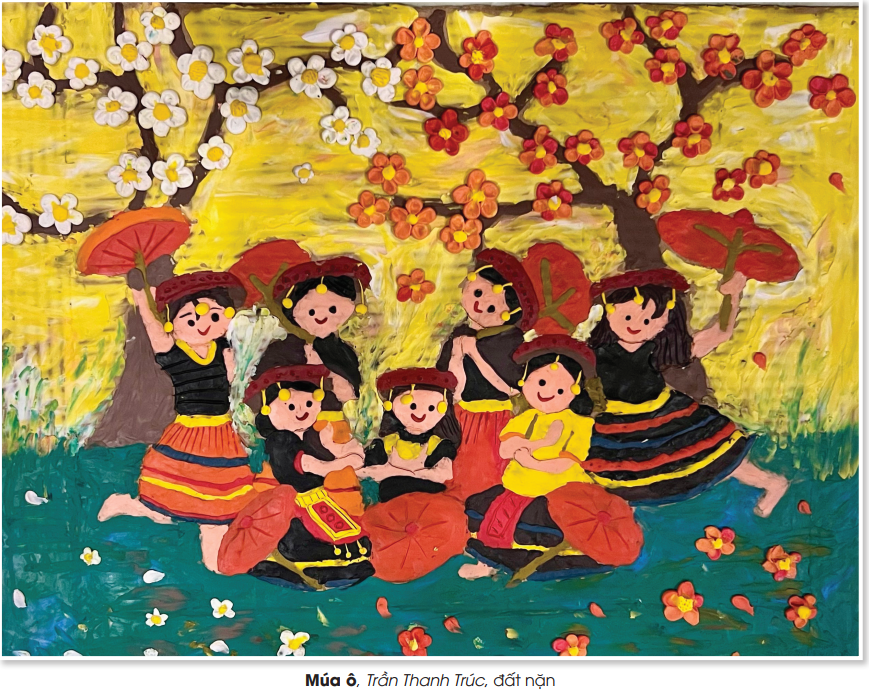 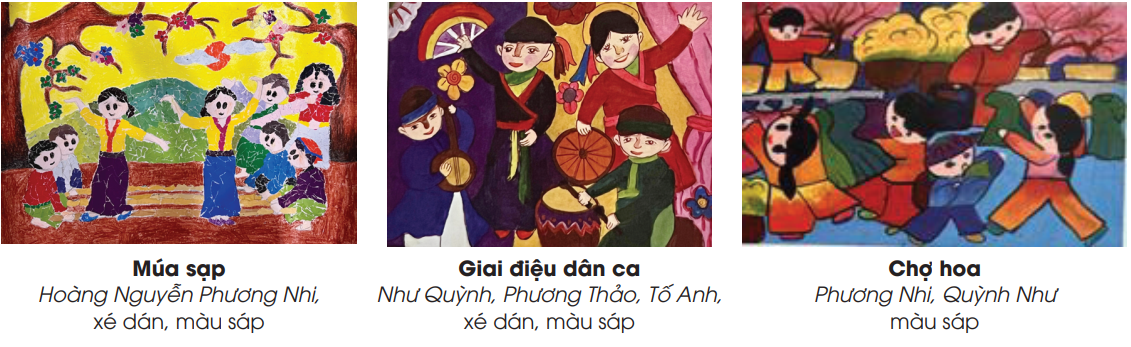 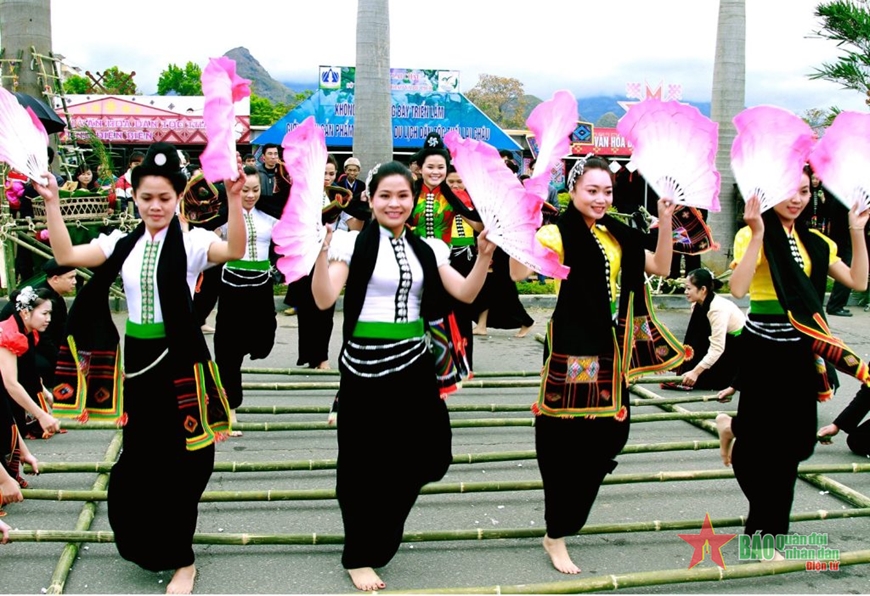 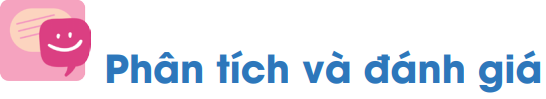 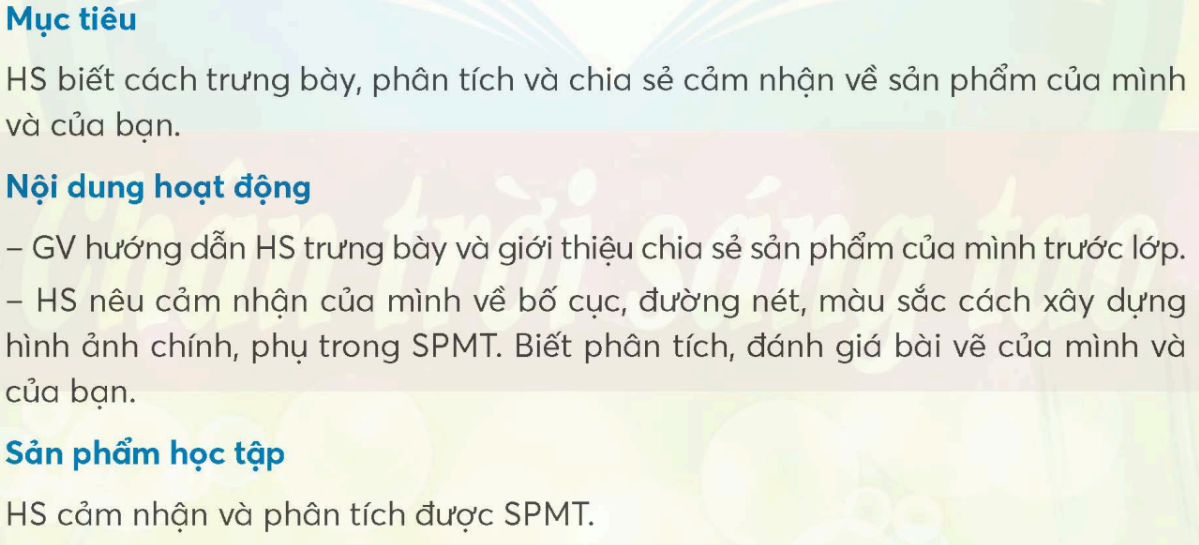 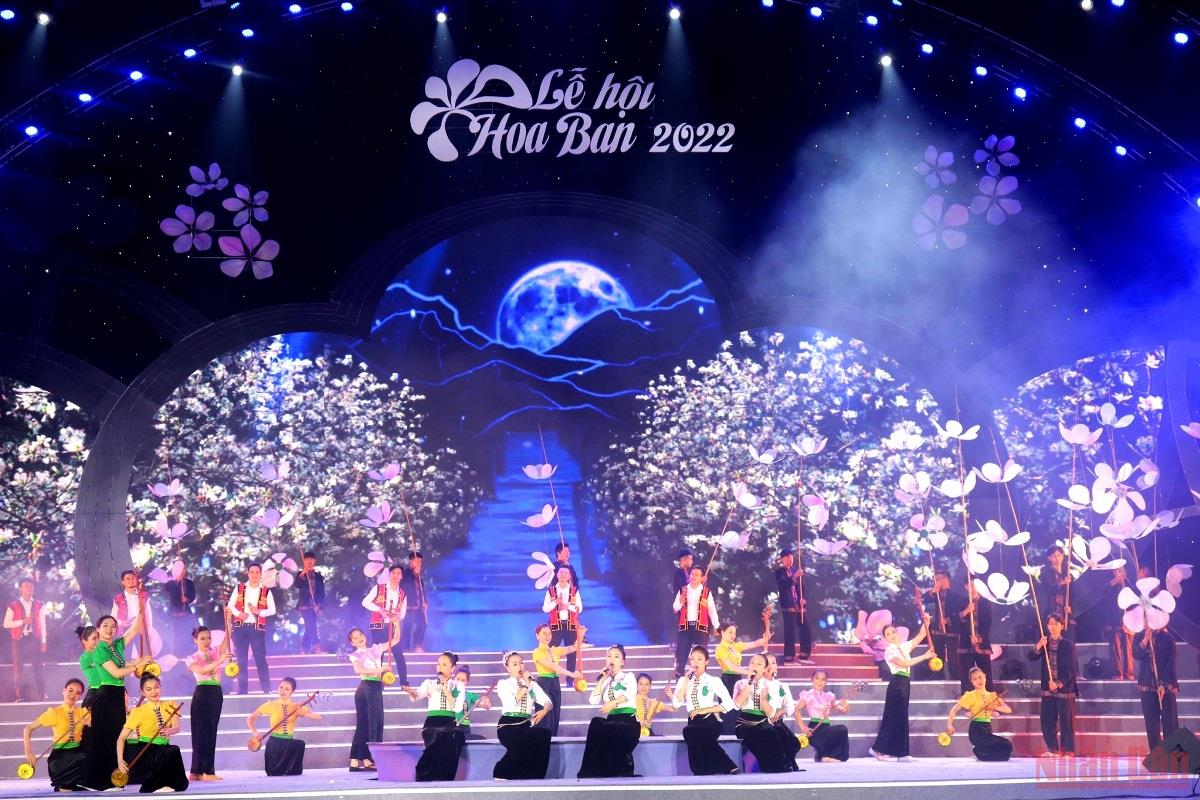 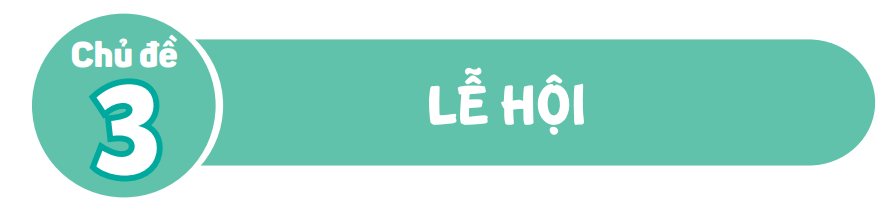 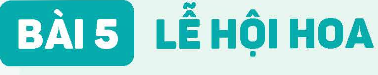 Tiết 2
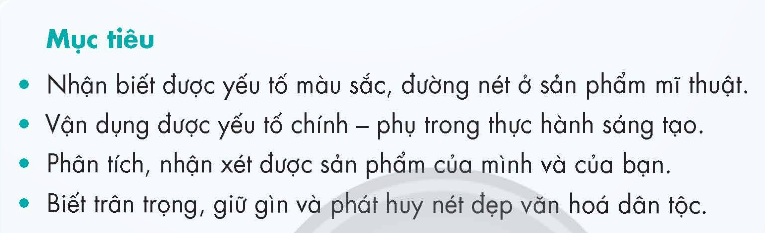 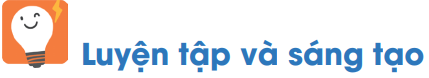 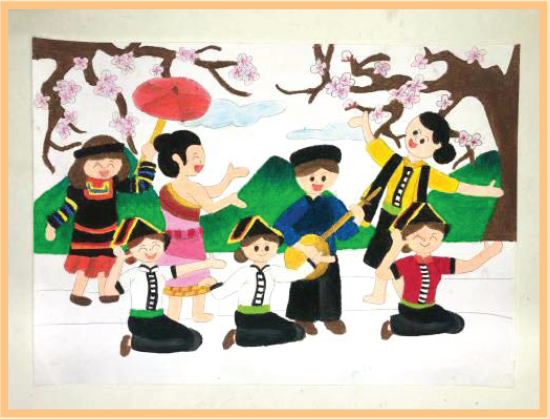 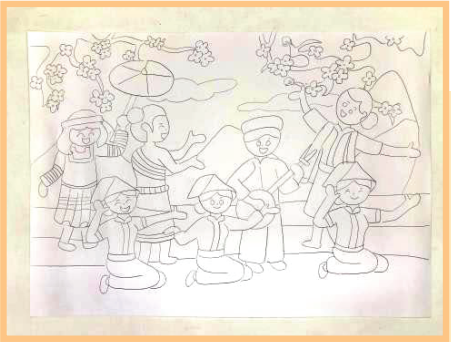 2
3
4
1
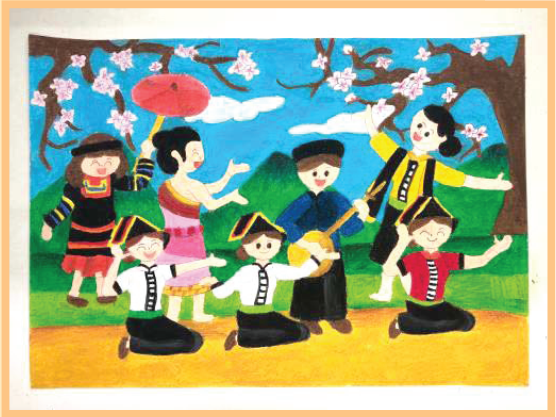 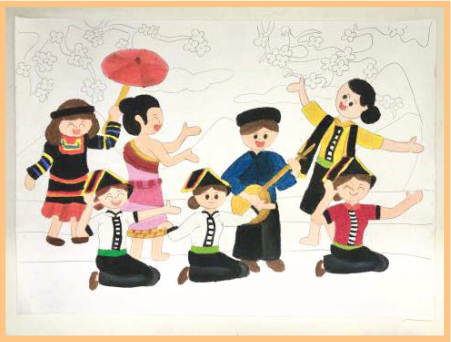 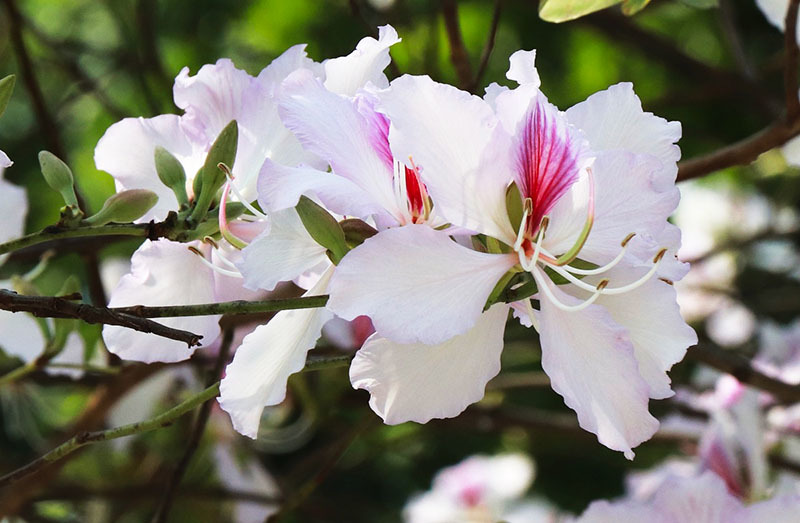 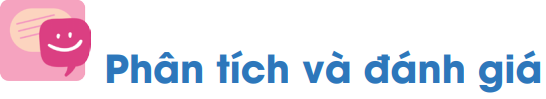 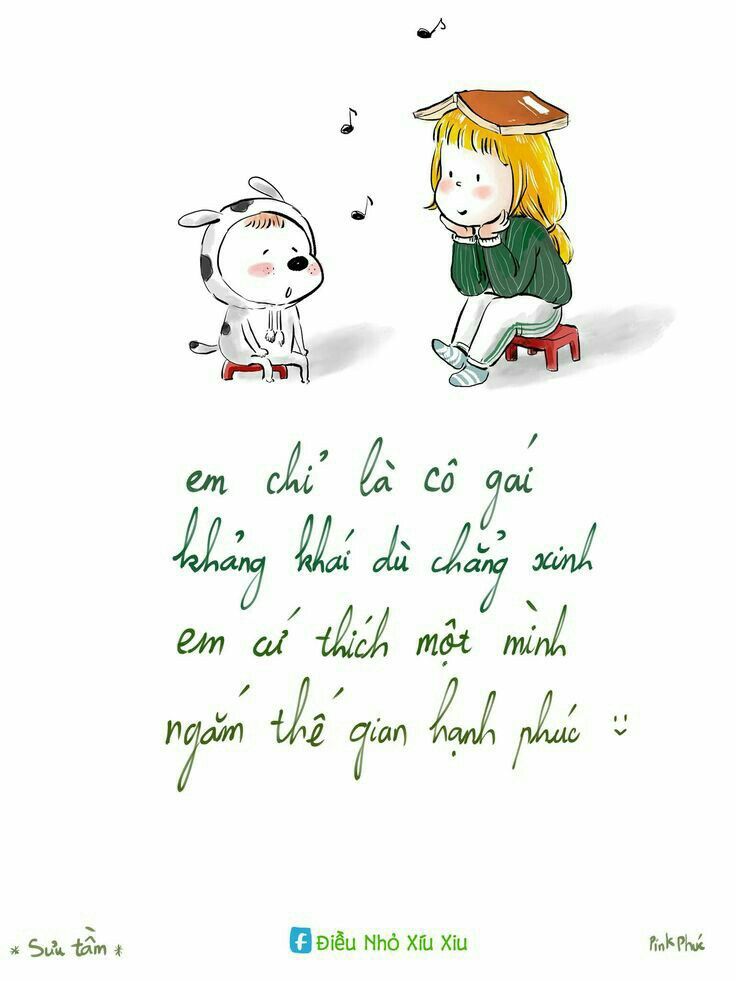 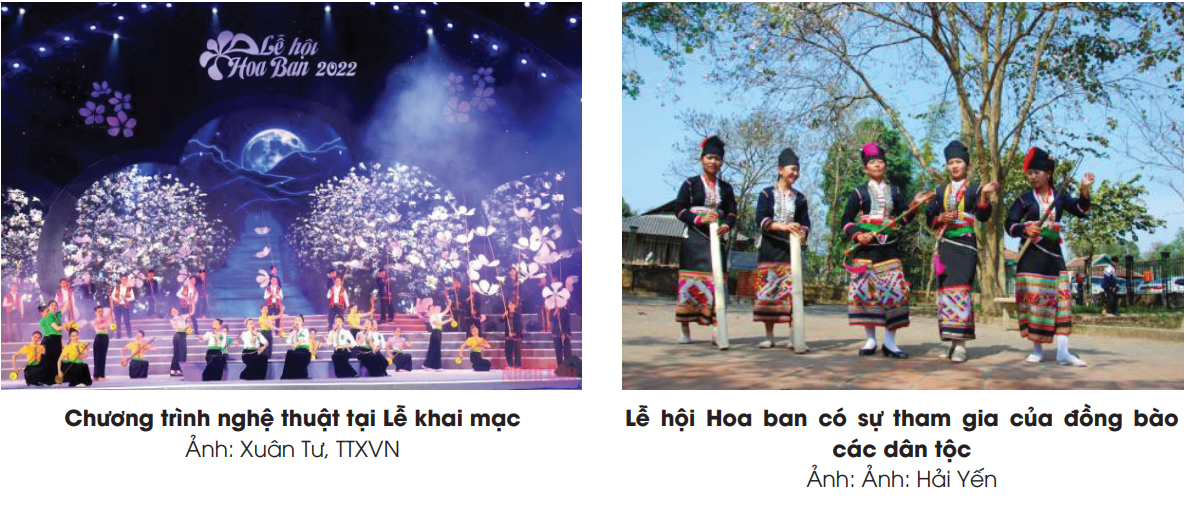 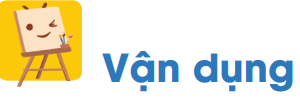 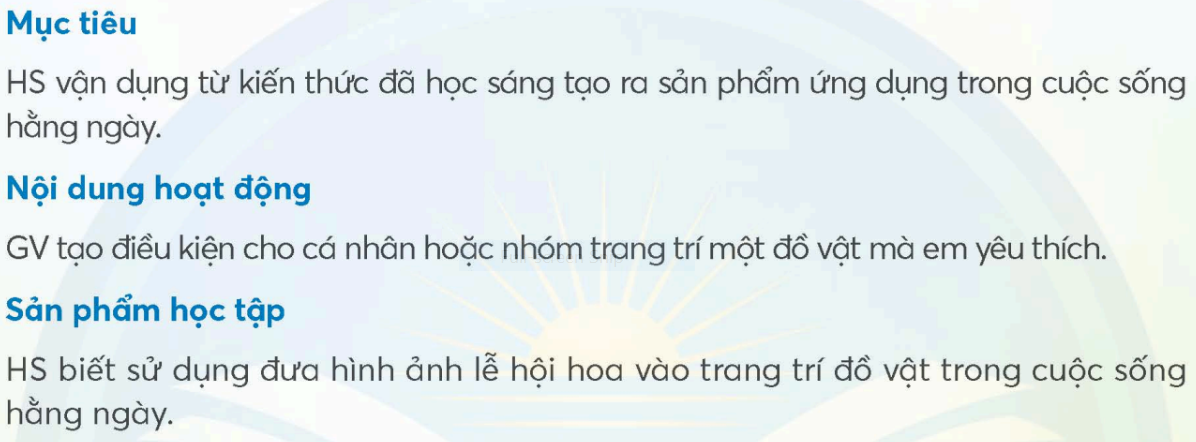 Ứng dụng hình ảnh lễ hội để trang trí đồ vật:
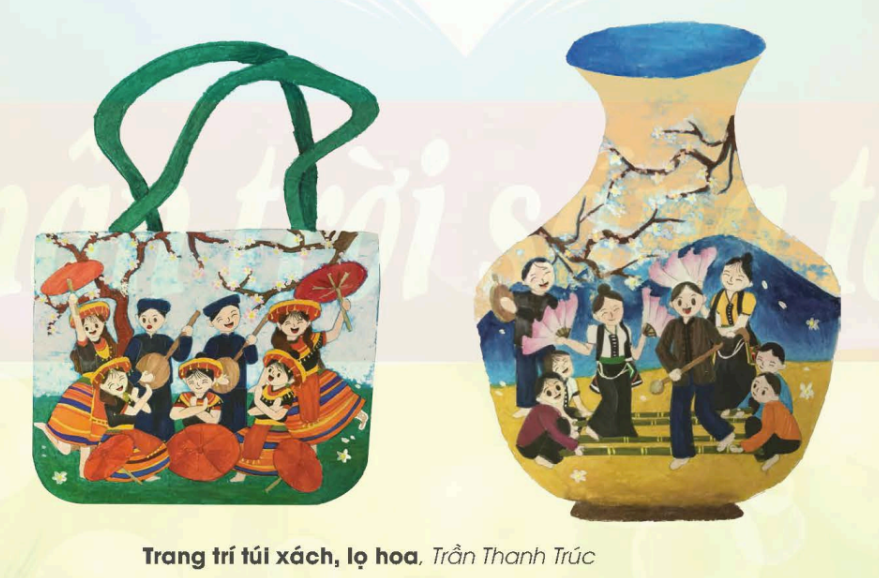